ЗНАЧЕНИЕ ДЫХАНИЯ.  ОРГАНЫ ДЫХАТЕЛЬНОЙ СИСТЕМЫ; ДЫХАТЕЛЬНЫЕ ПУТИ, ГОЛОСООБРАЗОВАНИЕ. Заболевание дыхательных путей.
Значение дыхания
1) обеспечение организма кислородом и использование его в ОВР; 
2) образование и удаление из организма углекислого газа, паров воды и аммиака; 
3) окисление. 
Формула окисления: органические вещества+кислород=углекислый газ+вода+энергия.
Дыхание – это обмен газов между клетками и окружающей средой. 
Различают легочное – обмен газов между кровью и атмосферным воздухом в органах дыхания; тканевое дыхание – обмен газов между кровью и клетками тканей.
Функции органов дыхания:
 1) газообмен; 
2) теплорегуляция; 
3) голосообразование.
Строение органов дыхания
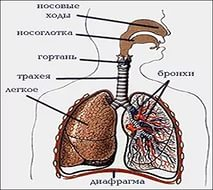 Голосообразование
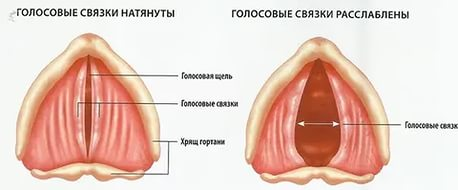 Трахеи и бронхи
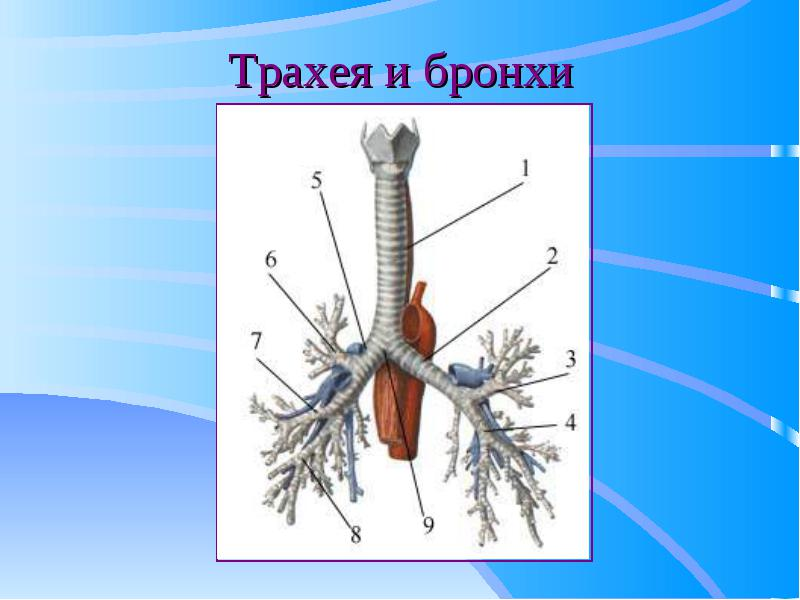 Заболевания дыхательных путей
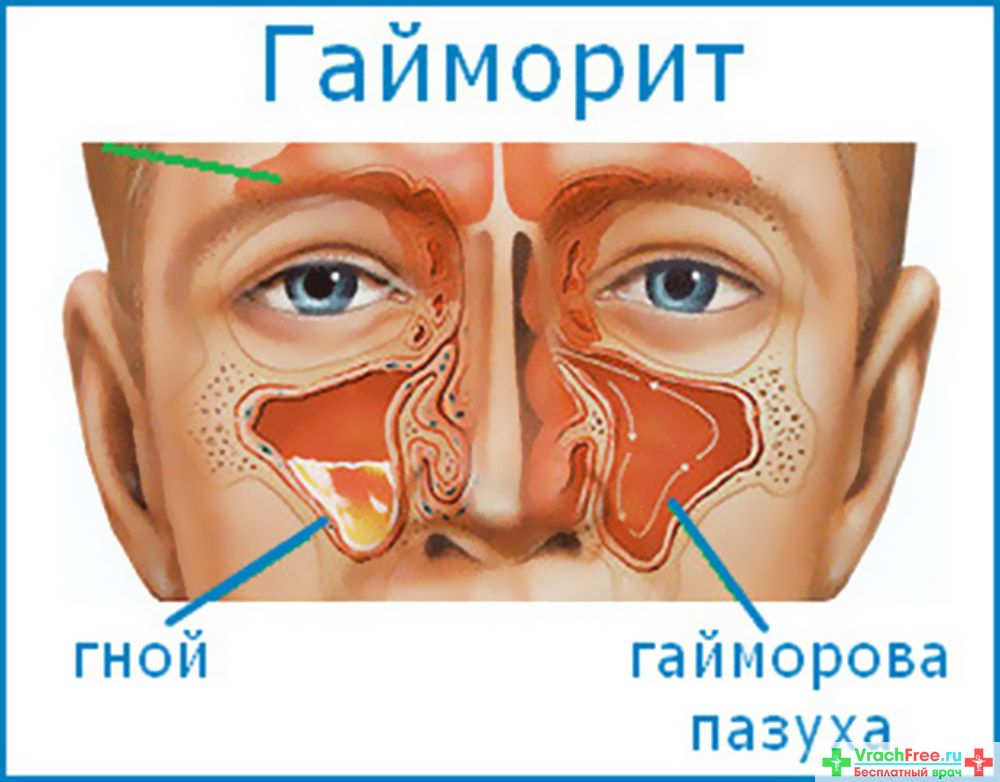 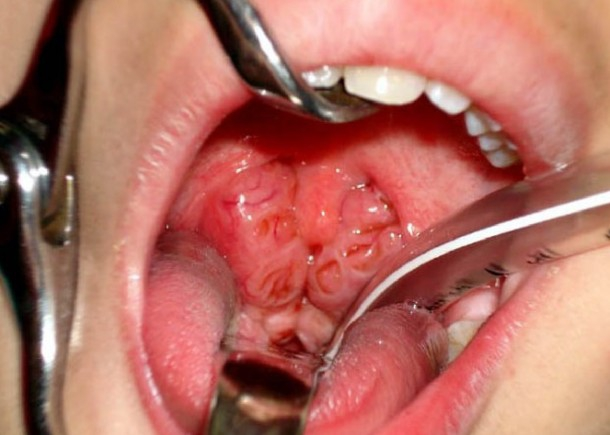 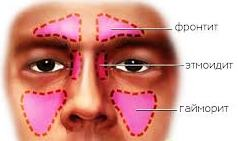 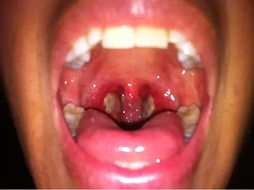 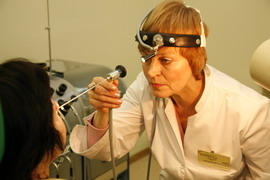 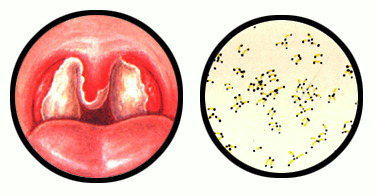